TS
[Speaker Notes: “PGS.TS Phạm Thị Kim Anh” chuyển thành “TS Phạm Thị Kim Anh”]
01
Giới thiệu chung về chương trình Lịch sử và Địa lí 6
1. Đặc điểm môn học
Có thêm một số chủ đề mang tính tích hợp, như: bảo vệ chủ quyền biển đảo Việt Nam, đô thị – lịch sử và hiện tại
Là môn học có vai trò quan trọng đối với việc hình thành, phát triển các PC và NL cho học sinh
Môn học bắt buộc, được dạy học từ lớp 6 đến lớp 9
Tạo tiền đề cho tương lai của HS (các cấp học cao hơn, tham gia đời sống lao động,…)
Mạch kiến thức lịch sử và địa lí được kết nối với nhau nhằm bổ sung và hỗ trợ lẫn nhau
4
25/05/2020
2. Mục tiêu chương trình
5
25/05/2020
3. Yêu cầu cần đạt
Hình thành và phát triển ở học sinh các phẩm chất chủ yếu và NL chung theo các mức độ phù hợp với môn học, cấp học đã được quy định tại Chương trình tổng thể.
Năng lực lịch sử: 
Tìm hiểu lịch sử
Nhận thức và tư duy lịch sử
Vận dụng kiến thức kĩ năng đã học
Năng lực địa lí: 
Nhận thức khoa học địa lí
Tìm hiểu địa lí
Vận dụng kiến thức kĩ năng đã học
6
25/05/2020
02
Giới thiệu chung về sách giáo khoa Lịch sử và Địa lí 6
1. Một số thông tin chung
Mục đích biên soạn
Đối tượng sử dụng
Cung cấp một tài liệu học tập, công cụ học tập chính thức, toàn diện và hiệu quả
HS lớp 6, GV dạy Lịch sử và Địa lí ở cấp THCS, cán bộ quản lí giáo dục, phụ huynh HS.
Tổng số trang
Phạm vi sử dụng
Sách giáo khoa Lịch sử và Địa lí 6 đã được Bộ trưởng Bộ Giáo dục và Đào tạo phê duyệt sử dụng trong cơ sở giáo dục phổ thông tại Quyết định số 718/QĐ-BGDĐT ngày 09/2/2021.
Trong giờ học trên lớp và cả các hoạt động thực hành, vận dụng ngoài giờ lên lớp.
204 trang
Khổ sách
NXB
Nhà xuất bản Đại học Sư phạm
19 x 26,5.
2. Cấu trúc sách
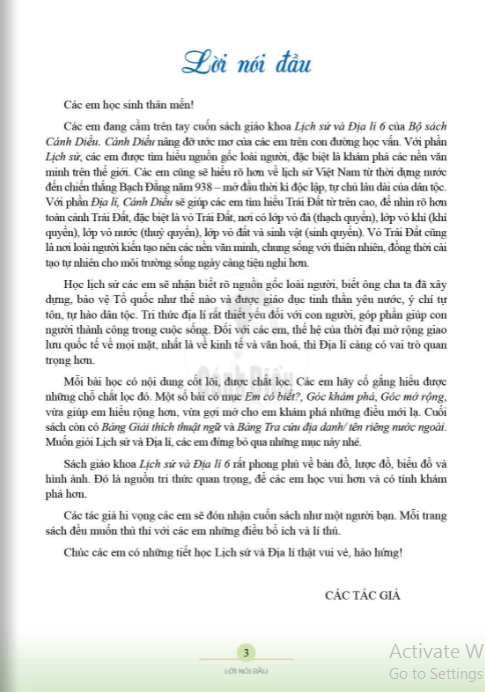 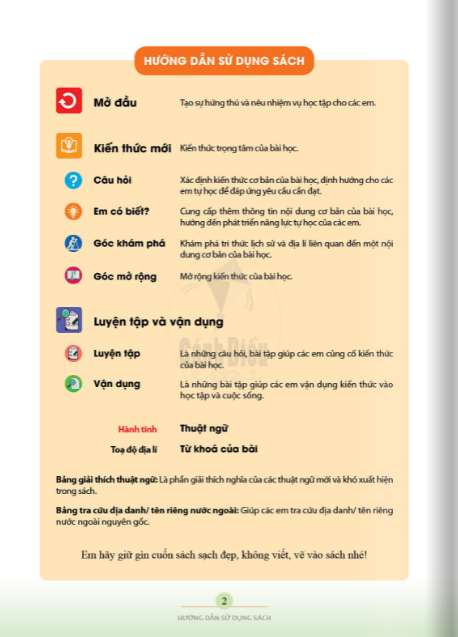 Hướng dẫn sử dụng sách
Lời nói đầu
9
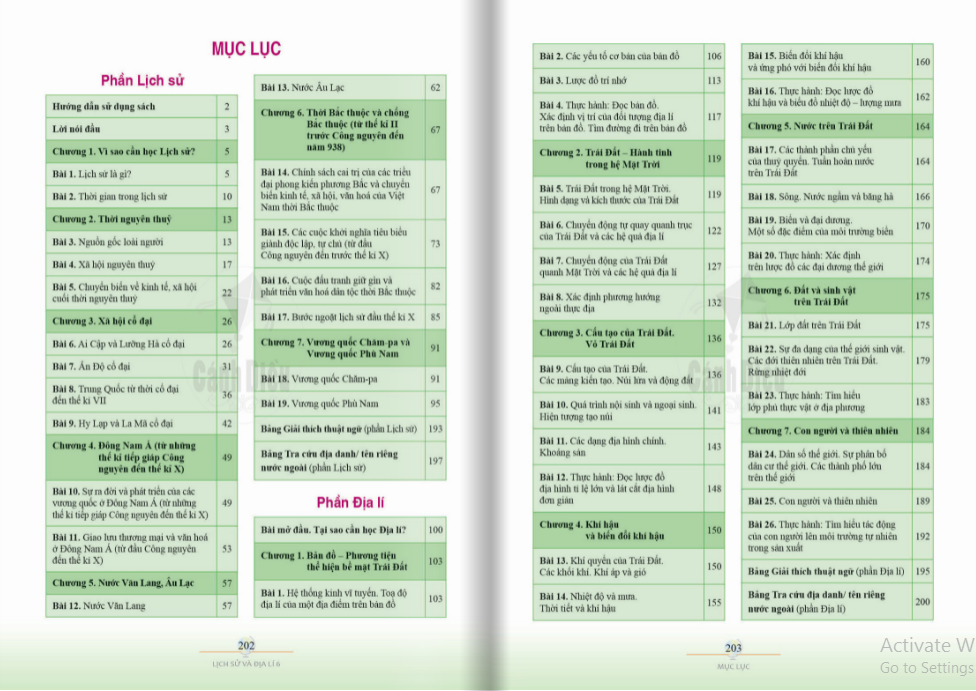 Sách được cấu trúc thành các chương, bài. Mỗi chương tương ứng với một chủ đề lớn, phù hợp với các chủ đề đã được xác định trong nội dung Chương trình GDPT năm 2018.
Mỗi chủ đề được cấu tạo gồm một số bài học, các bài được thiết kế linh động, có bài 1 tiết và một số bài thiết kế với thời lượng 2 – 3 tiết/bài. Phần Lịch sử có 7 chương, 19 bài; phần Địa lí có 7 chương, 26 bài.
10
25/05/2020
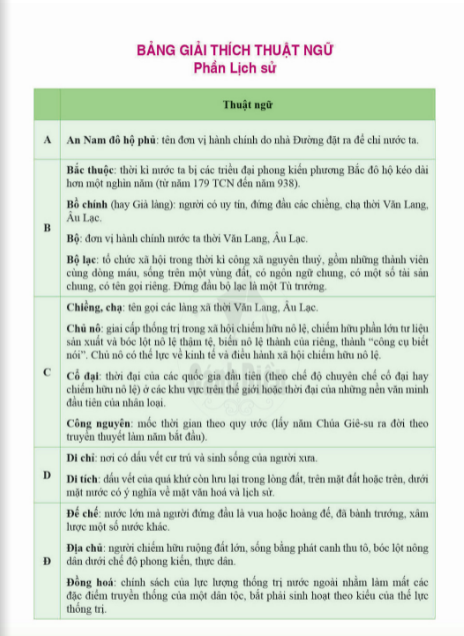 Bảng tra cứu địa danh/ tên riêng nước ngoài
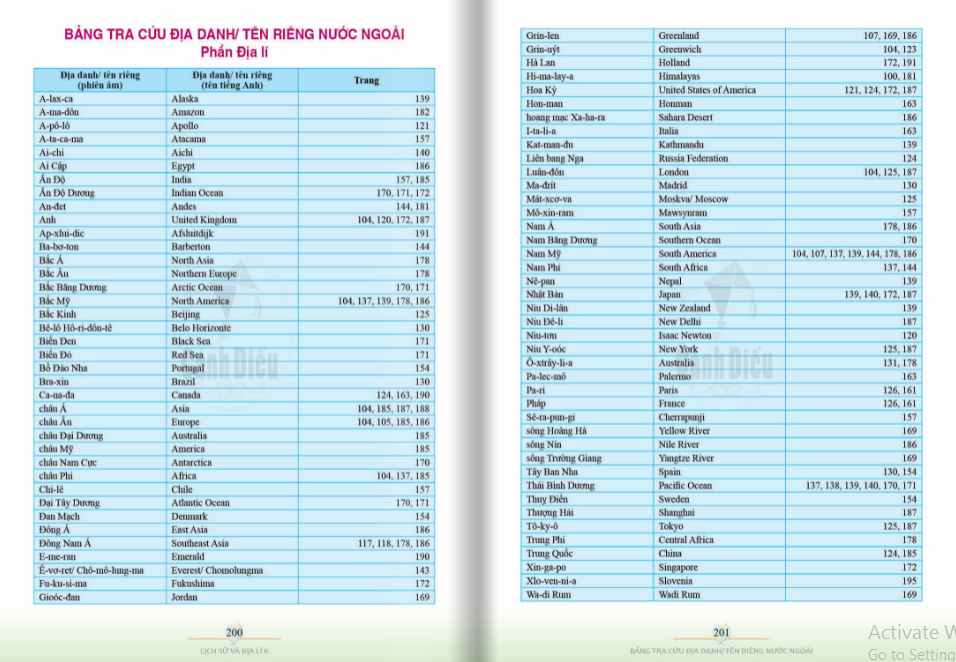 Bảng giải thích thuật ngữ
11
3. Cấu trúc bài học trong sgk
Tên bài
Yêu cầu 
cần đạt
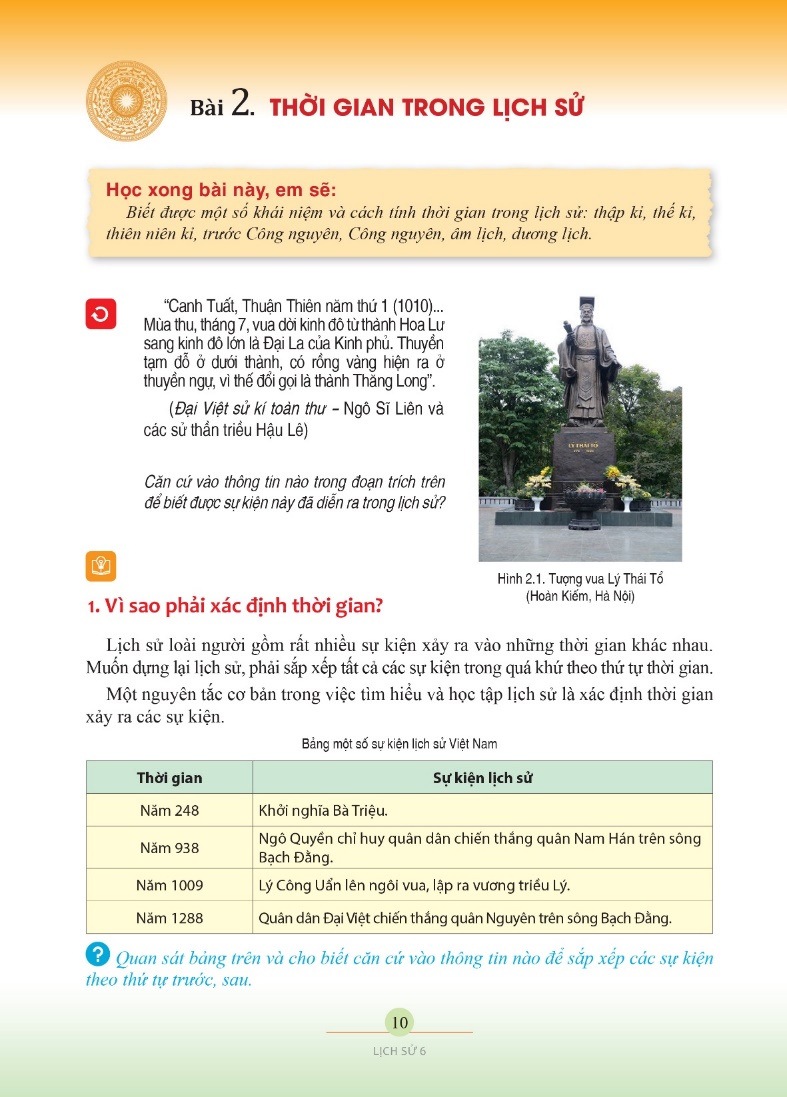 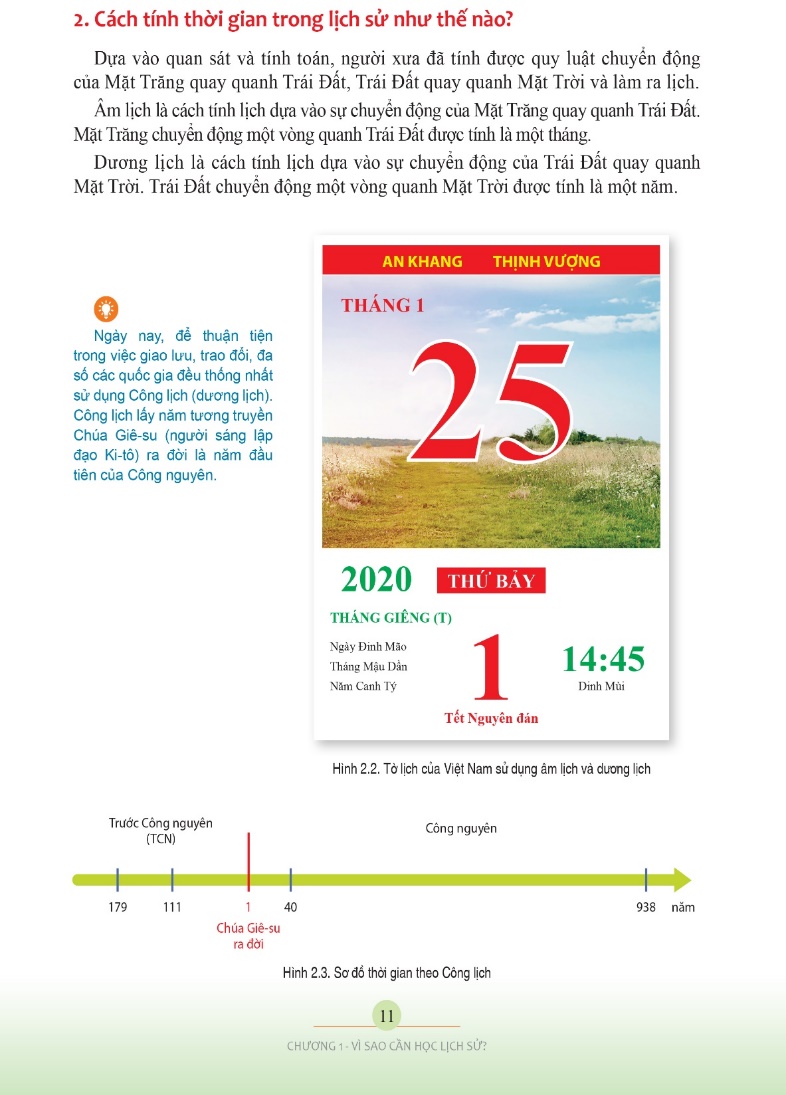 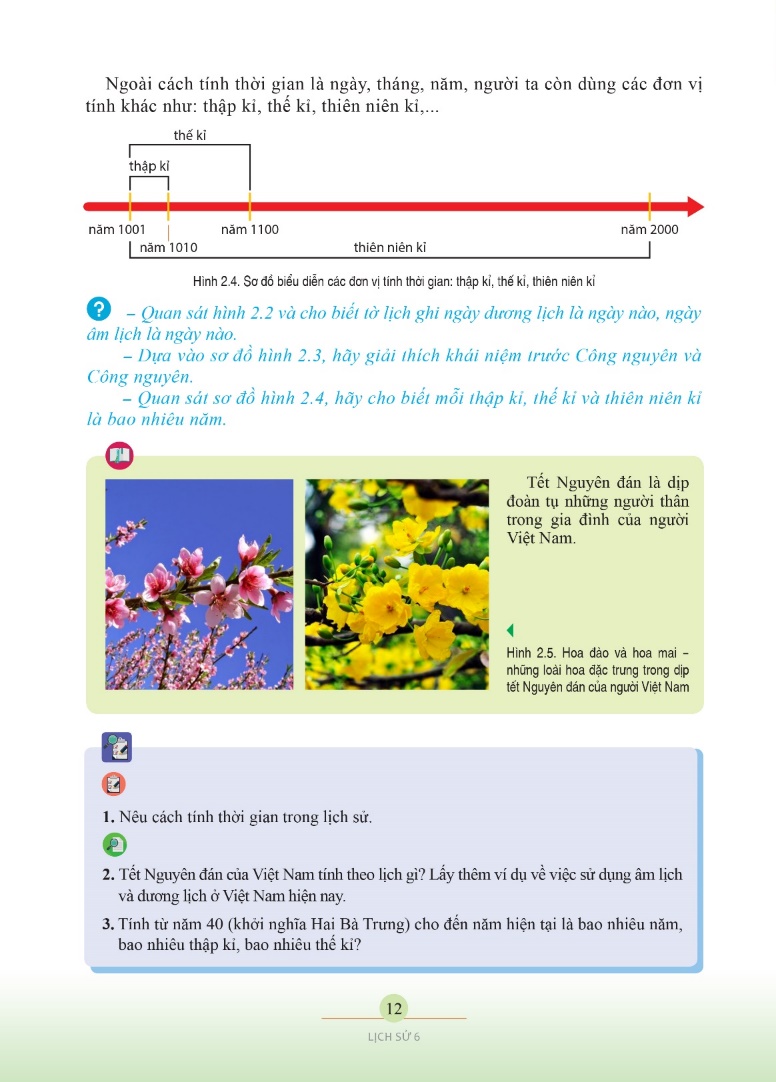 Góc 
mở rộng
Mở đầu
Luyện tập và 
vận dụng
Em có biết?
Kiến thức mới
Luyện tập
Vận dụng
Câu hỏi
12
03
Những điểm mới
1. Bài học lịch sử được biên soạn theo định hướng phát triển phẩm chất và năng lực học sinh
Phẩm chất
1
Yêu nước
Nhân ái
Chăm chỉ
Trung thực
Trách nhiệm
3
Năng lực chung
Năng lực đặc thù
2
Tìm hiểu lịch sử
Nhận thức và tư duy lịch sử
Vận dụng kiến thức, kĩ năng đã học
Tự chủ và tự học, 
Giao tiếp và hợp tác,
* Giải quyết vấn đề và sáng tạo
14
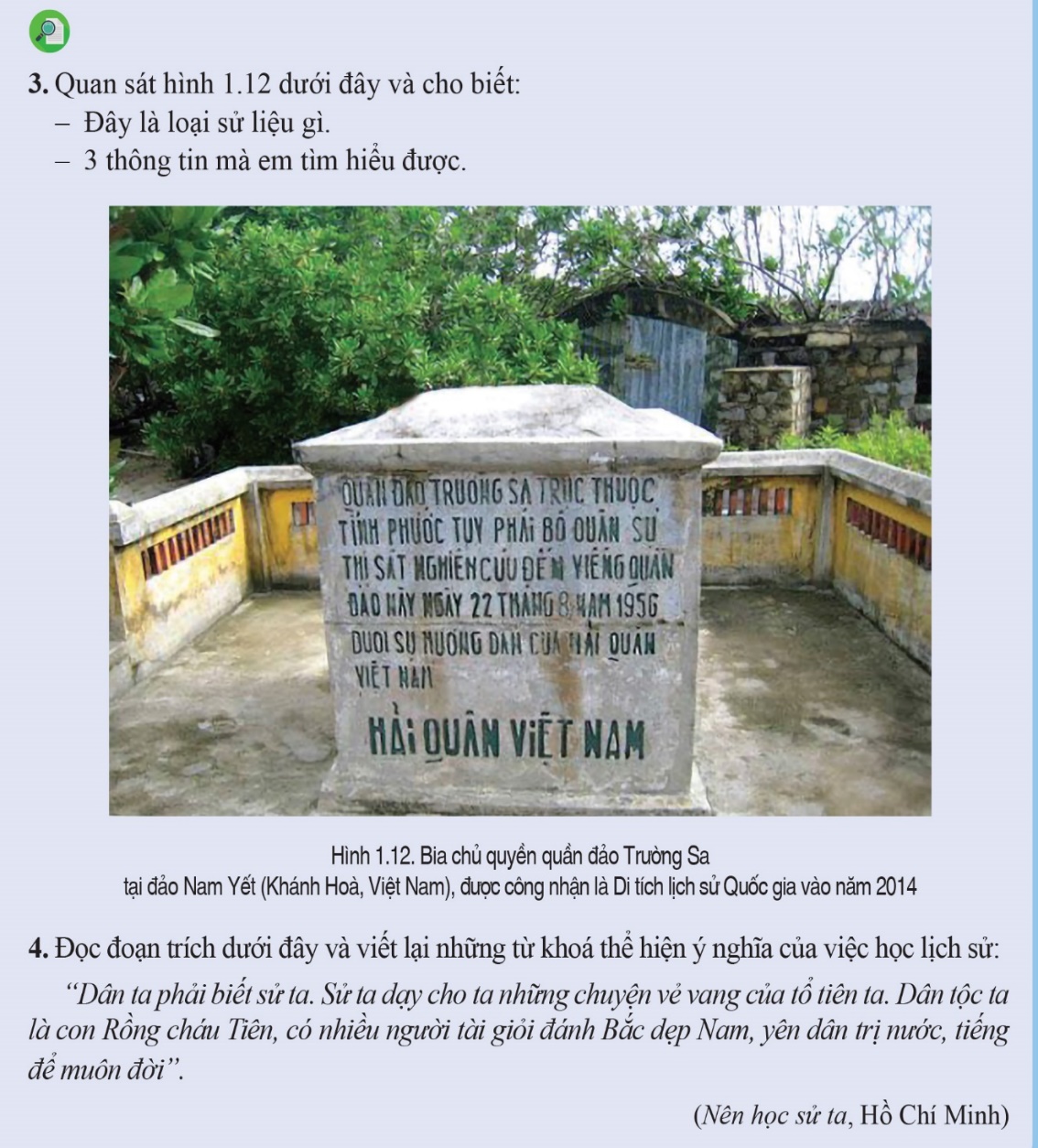 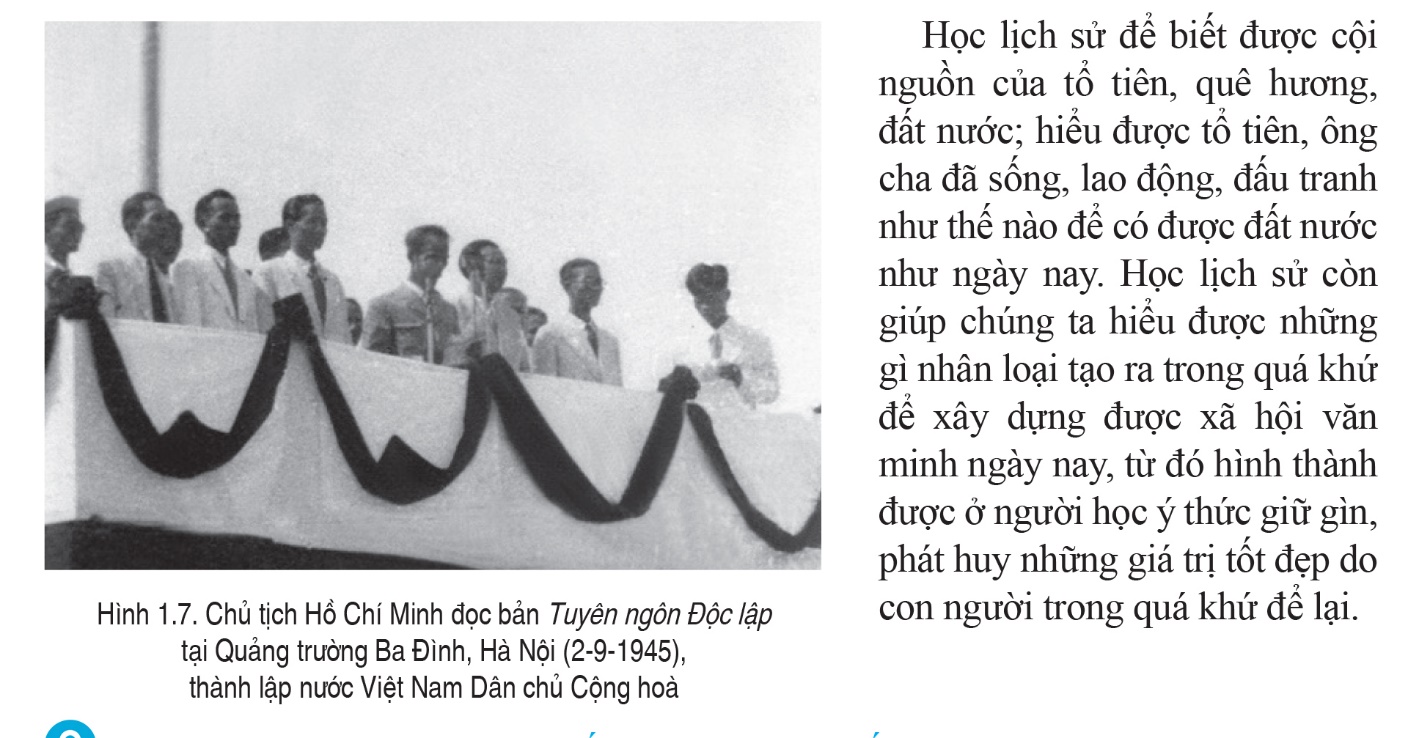 Các bài tập vận dụng vừa giúp học sinh hình thành năng lực tự chủ và tự học, giải quyết vấn đề và sáng tạo, vừa liên hệ và vận dụng kiến thức vào thực tiễn.
Ví dụ: Khi tìm hiểu về sự kiện Chủ tịch Hồ Chí Minh đọc bản Tuyên ngôn Độc lập khai sinh ra nước Việt Nam Dân chủ Cộng hoà, sẽ hình thành ở học sinh phẩm chất yêu nước, trách nhiệm,...
15
2. Các bài học đảm bảo tính vừa sức, tính hệ thống, tính thẩm mĩ và tính mở
Tính mở
Tính thẩm mĩ
Giáo viên dễ đổi mới phương pháp dạy học.
sách được thiết kế khoa học, nhiều màu sắc.
Tính vừa sức
Tính hệ thống
Nội dung bài học được đơn giản hoá tối đa, nhưng vẫn đảm bảo đủ đầy đủ kiến thức cho học sinh, hướng tới yêu cầu cần đạt của Chương trình Giáo dục phổ thông năm 2018.
các bài học được thiết kế theo tiến trình lịch sử, từ lịch sử thế giới đến lịch sử khu vực (Đông Nam Á) và lịch sử Việt Nam,...
16
3. Các bài học thể hiện rõ tính tích hợp và phân hoá
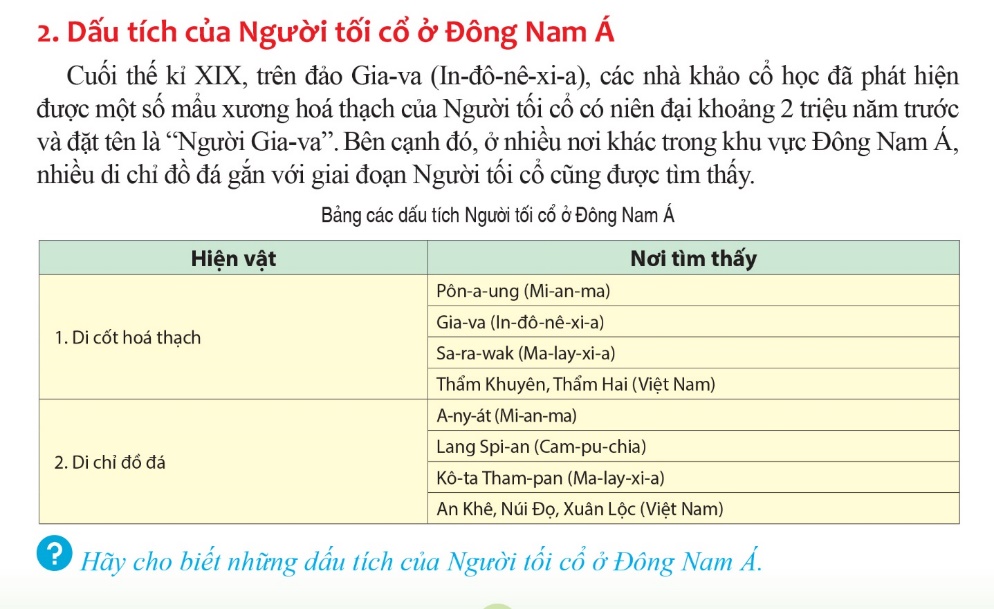 Lịch sử Đông Nam Á với lịch sử Việt Nam
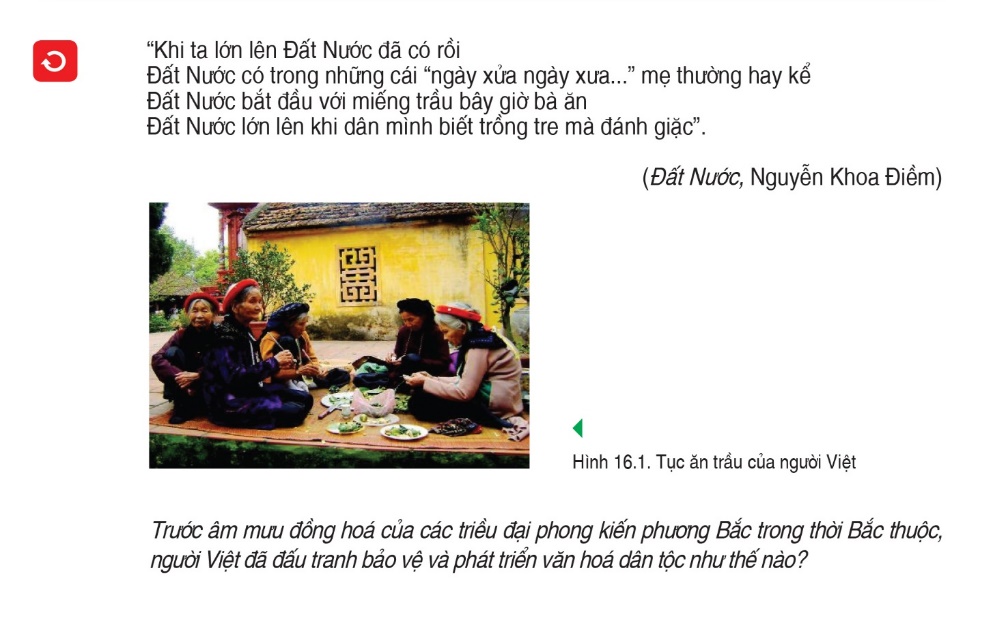 Lịch sử với Văn học
17
4. Sự hài hoà giữa kênh chữ và kênh hình
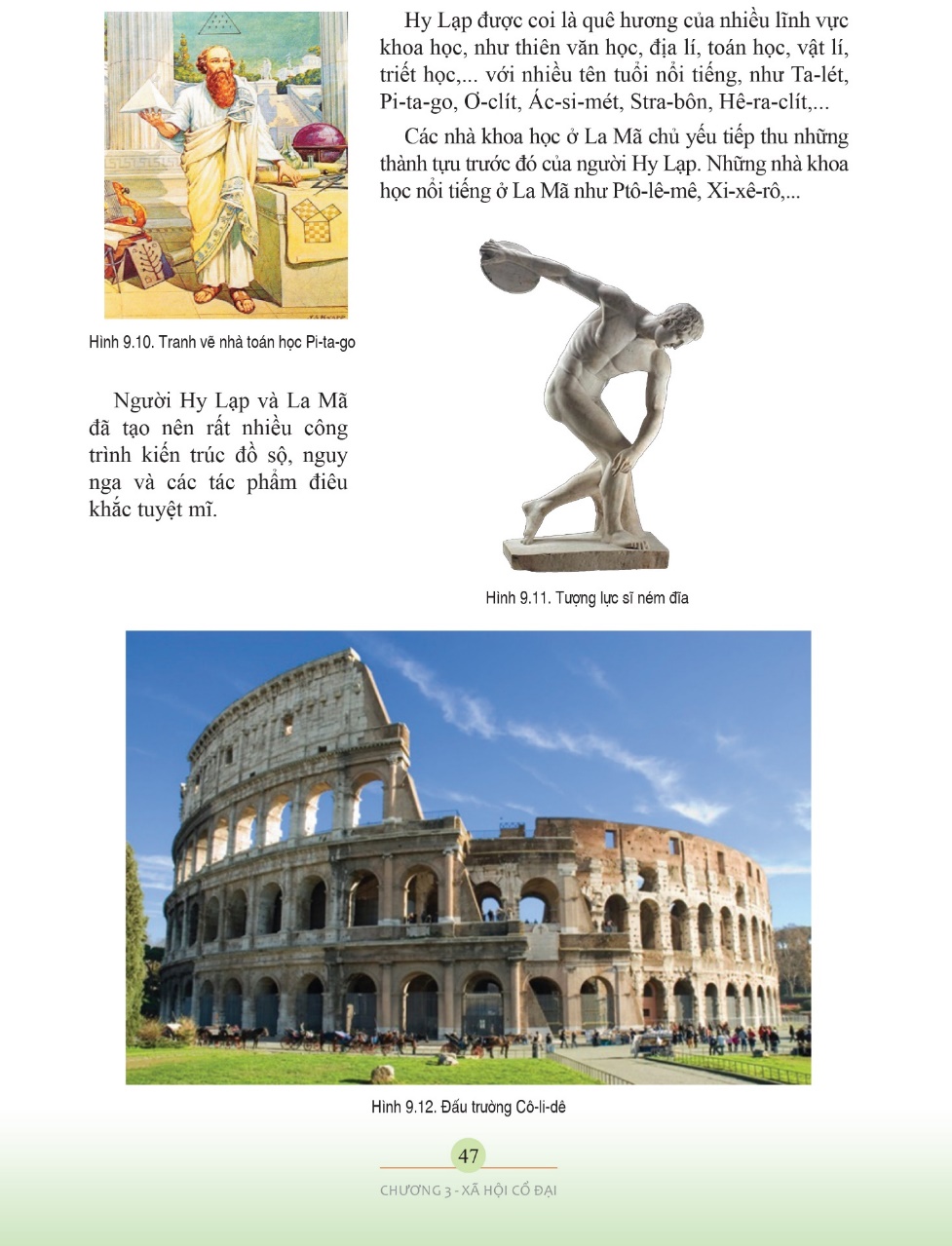 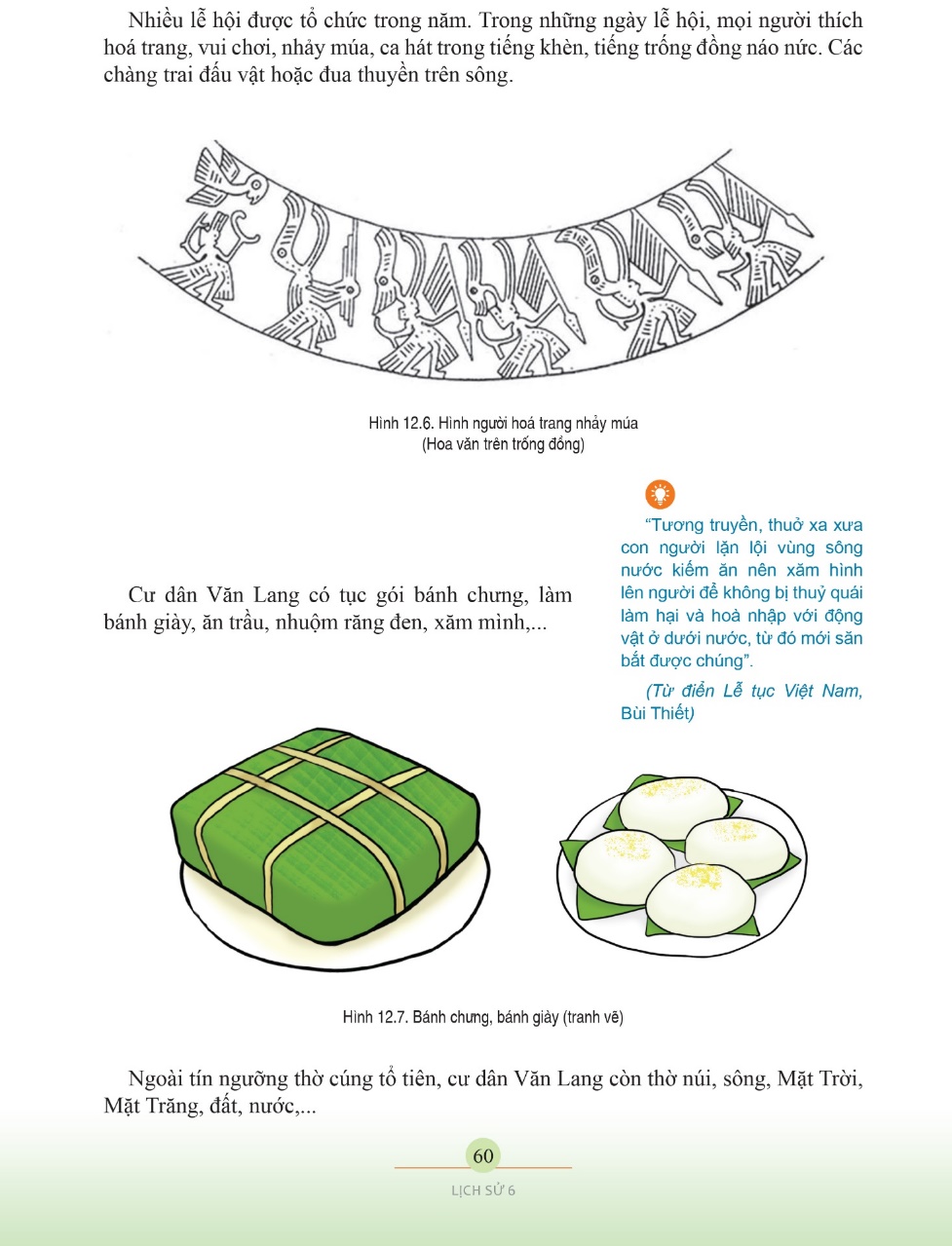 19
25/05/2020
5. Các bài học trong sách thể hiện yêu cầu về đổi mới đánh giá
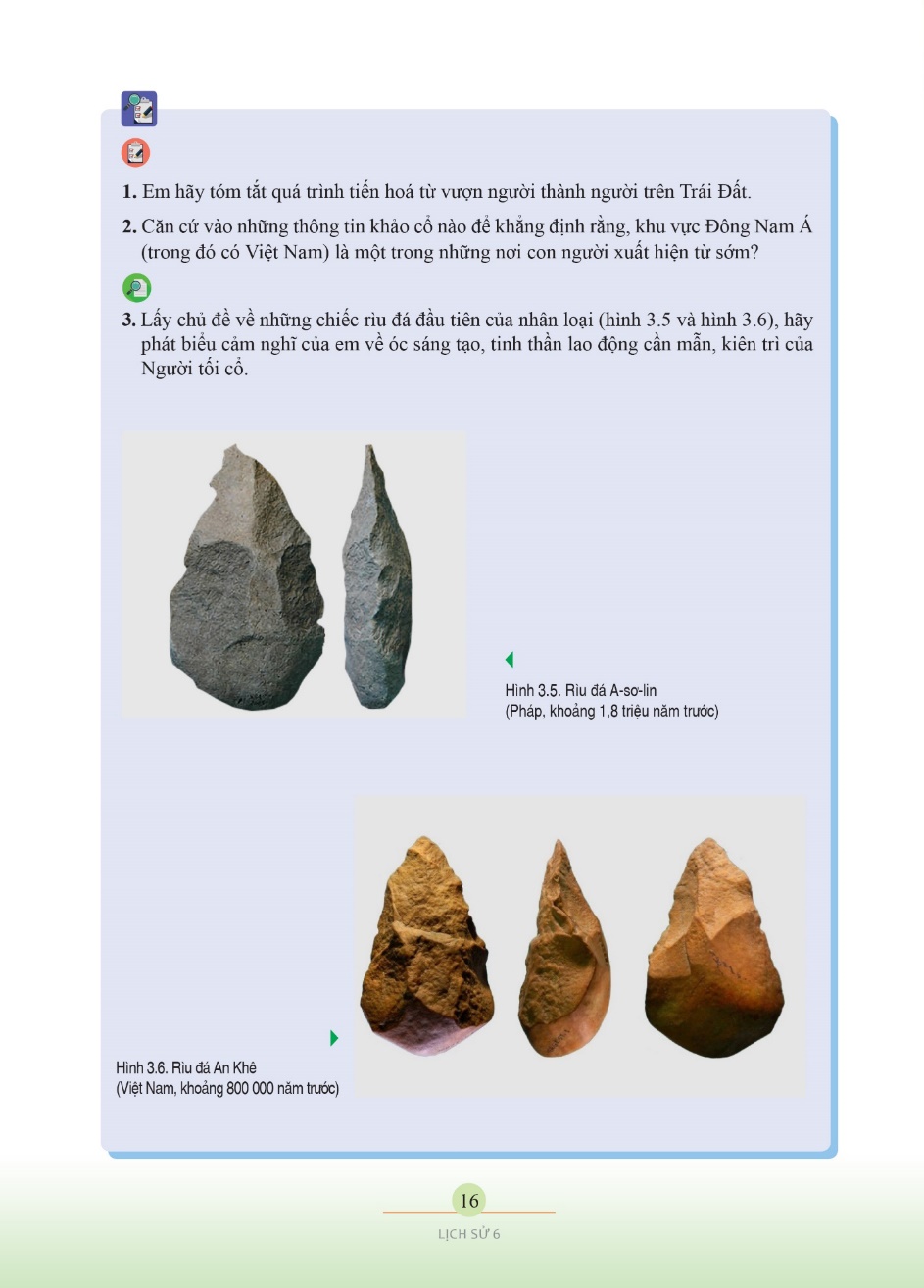 Yêu cầu về đổi mới đánh giá được thể hiện qua hệ thống câu hỏi hoặc những yêu cầu đối với các bài luyện tập và vận dụng
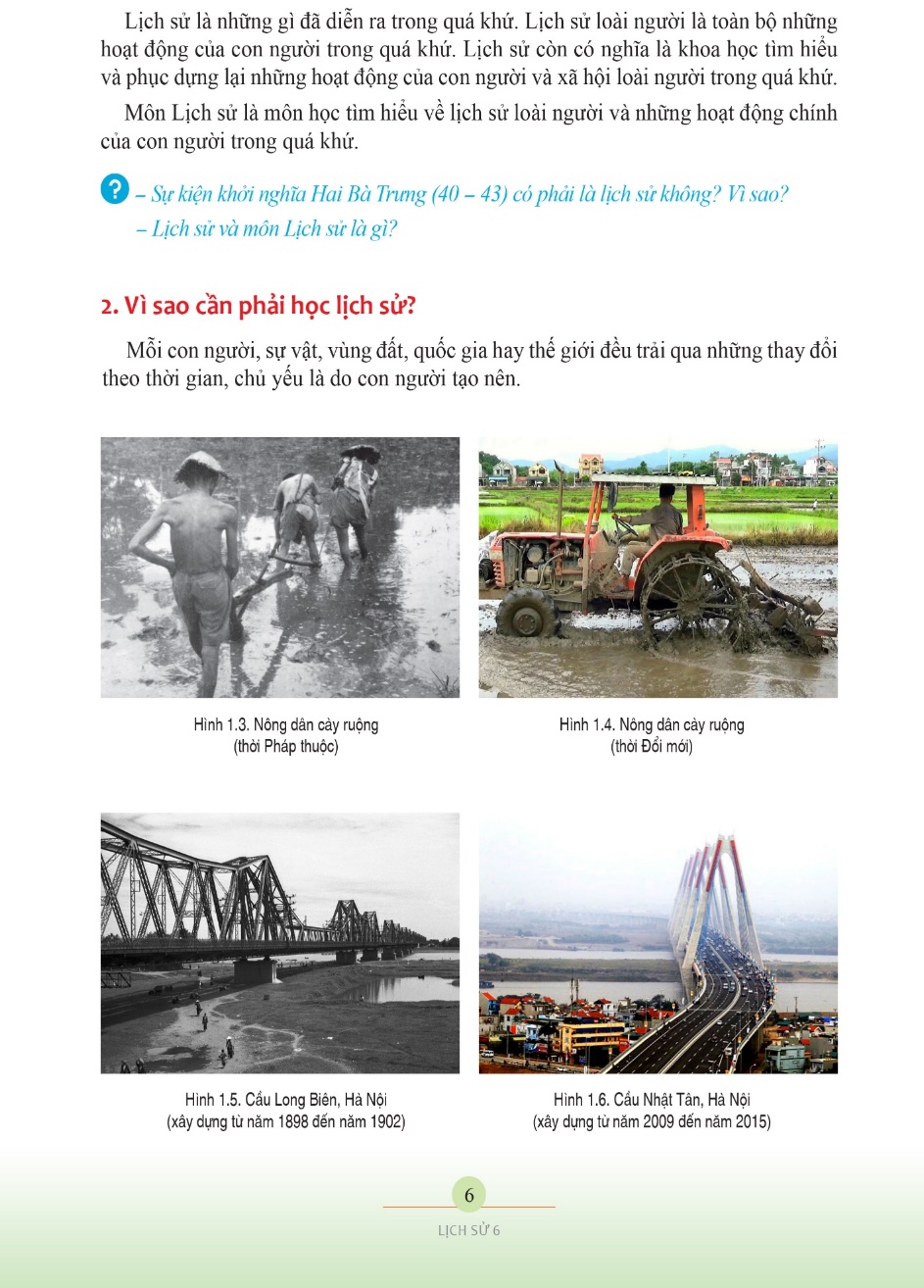 19
CÁC DẠNG CÂU HỎI, CÁC MỨC ĐỘ NHẬN THỨC
25/05/2020
20
04
Khung phân phối chương trình
22
23
24
05
Yêu cầu về phương pháp dạy học Lịch sử
1. Yêu cầu về phương pháp dạy học Lịch sử
Lựạ chọn nội dung dạy học, đảm bảo tính cơ bản, thiết thực, hiện đại,….
01
02
Phát huy tính tích cực của người học
Vận dụng linh hoạt hình thức, phương pháp, kĩ thuật dạy học,…
03
Tăng cường dạy học tích hợp
04
Tăng cường dạy học phân hoá
05
Kiểm tra, đánh giá theo NL, PC
06
26
2. Hướng dẫn tổ chức các hoạt động học tập của HS
a) GV cần tổ chức chuỗi hoạt động học để HS chủ động khám phá những điều chưa biết
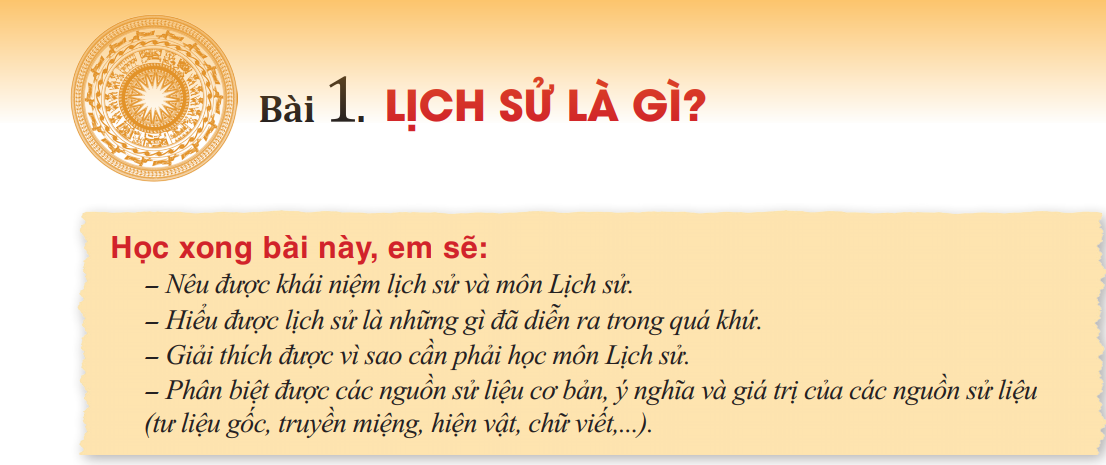 Thứ nhất: 
Xác định yêu cầu cần đạt.
VD: Để tổ chức cho HS tìm hiểu ở Bài 1. Lịch sử là gì?, GV cần tổ chức cho HS đạt được các yêu cầu cần đạt sau và đây cũng chính là  một phần mục tiêu của bài học.
25/05/2020
27
2. Hướng dẫn tổ chức các hoạt động học tập của HS
`
a) GV cần tổ chức chuỗi hoạt động học để HS chủ động khám phá những điều chưa biết
Thứ hai: Hoạt động khởi động
.
“HS đã học kiến thức/ kĩ năng đó khi nào?”,…
28
25/05/2020
Mở đầu
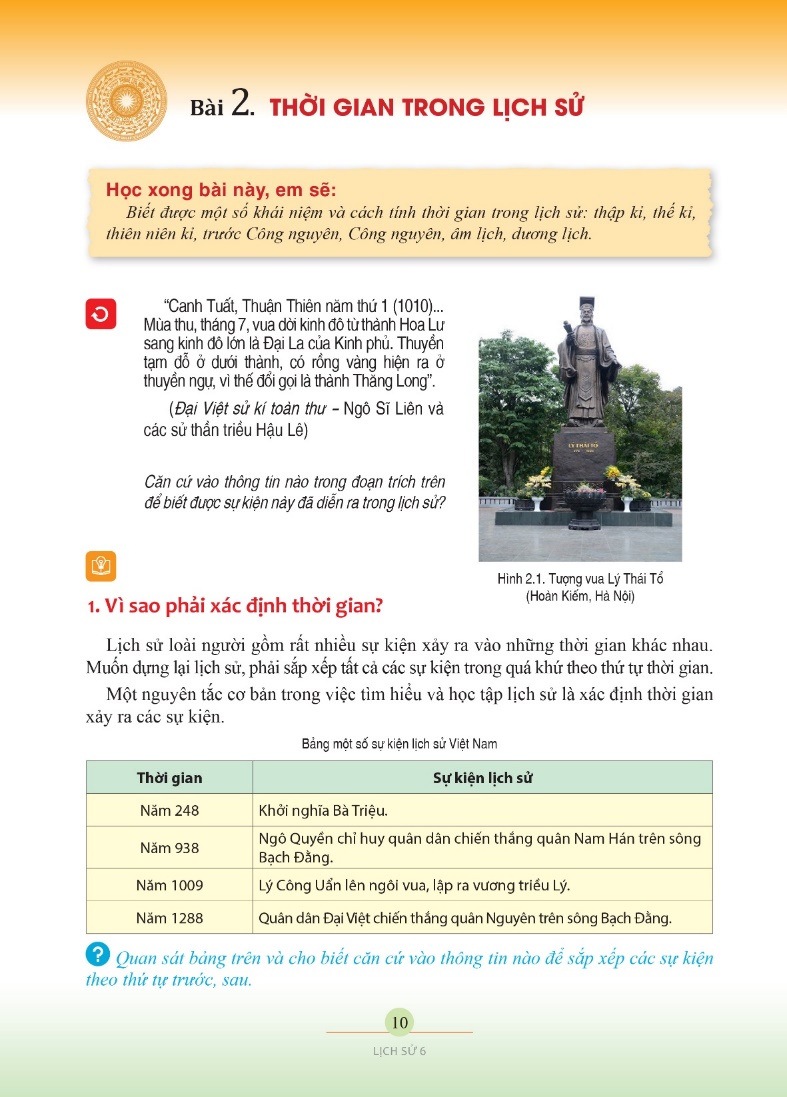 29
2. Hướng dẫn tổ chức các hoạt động học tập của HS
`
a) GV cần tổ chức chuỗi hoạt động học để HS chủ động khám phá những điều chưa biết
Thứ ba: 
 Hoạt động hình thành kiến thức mới
Kiến thức, kĩ năng mới mà HS phải khám phá và chiếm lĩnh được của bài học là gì?.....
25/05/2020
30
Thứ ba: 
 Hoạt động hình thành kiến thức mới
Ví dụ: Để tổ chức cho HS tìm hiểu về “Bài 1. Lịch sử là gì?”, GV có thể thiết kế các nhiệm vụ học tập cho HS như sau:
31
25/05/2020
Kiến thức mới
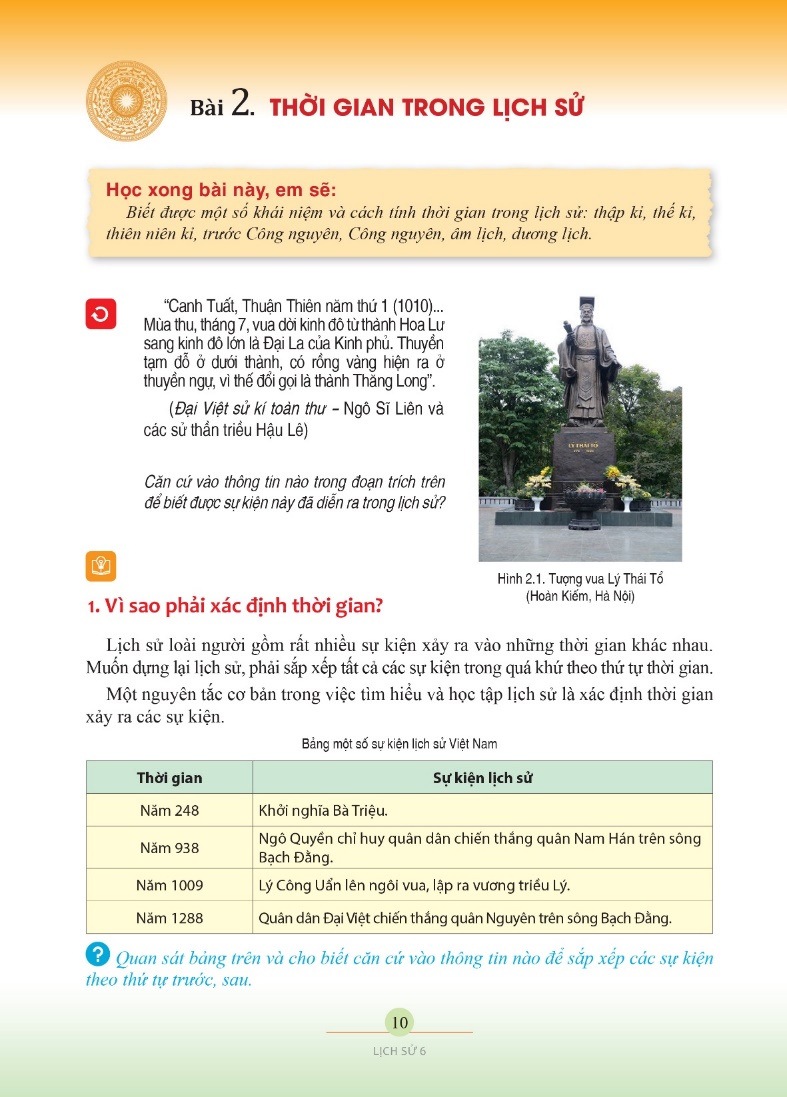 32
2. Hướng dẫn tổ chức các hoạt động học tập của HS
`
a) GV cần tổ chức chuỗi hoạt động học để HS chủ động khám phá những điều chưa biết
Thứ tư:
Hoạt động luyện tập, vận dụng
HS sẽ làm gì để vận dụng những kiến thức, kĩ năng đã học?, Xây dựng và sử dụng những câu hỏi và bài tập nào?
33
25/05/2020
Ví dụ, hoạt động luyện tập và vận dụng “Bài 1. Lịch sử là gì?”.
Phương án 1: GV sử dụng các câu hỏi, bài tập trong SGK để tổ chức luyện tập, vận dụng cho HS.
Phương án 2: GV có thể mở rộng tình huống ngoài SGK như:
Nhiệm vụ 1: Một bộ phận giới trẻ hiện nay cho rằng: Học Lịch sử không có ý nghĩa gì với cuộc sống. Suy nghĩ của em về quan điểm trên.
Nhiệm vụ 2: HS nêu ý hiểu về câu nói của chính trị gia cổ đại Xi-xê-rông: “Lịch sử là thầy dạy của cuộc sống”.
Nhiệm vụ 3: HS về nhà làm một tác phẩm gửi tương lai cho một người con/ cháu của mình với yêu cầu: tác phẩm thể hiện được sự thay đổi của bản thân qua thời gian, và trả lời được câu hỏi em đã dùng loại tư liệu nào để người đời sau biết về bản thân em.
Lưu ý: trong hoạt động và vận dụng, GV tập trung giải quyết các câu hỏi, bài tập trong SGK. Tuy nhiên, GV cũng có thể mở rộng những câu hỏi, bài tập ngoài SGK cho phù hợp với đối tượng HS.
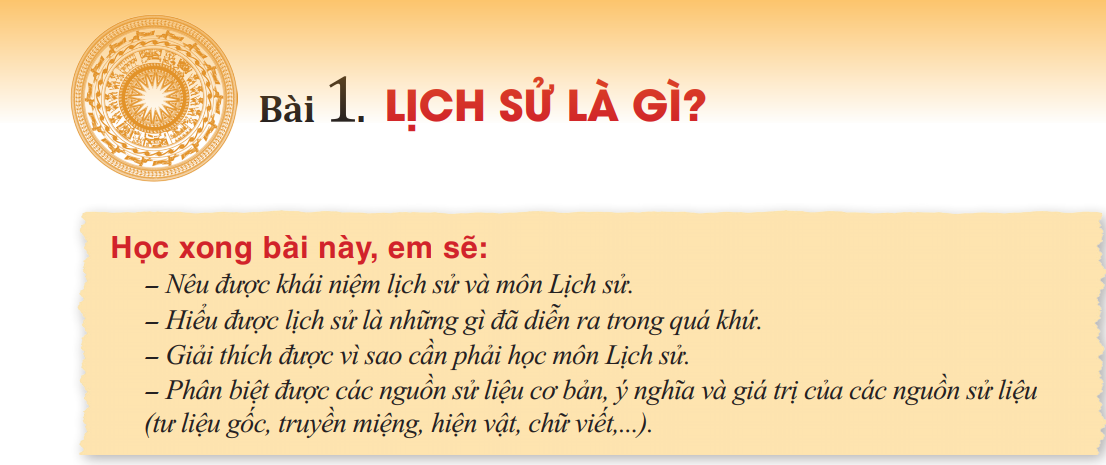 34
25/05/2020
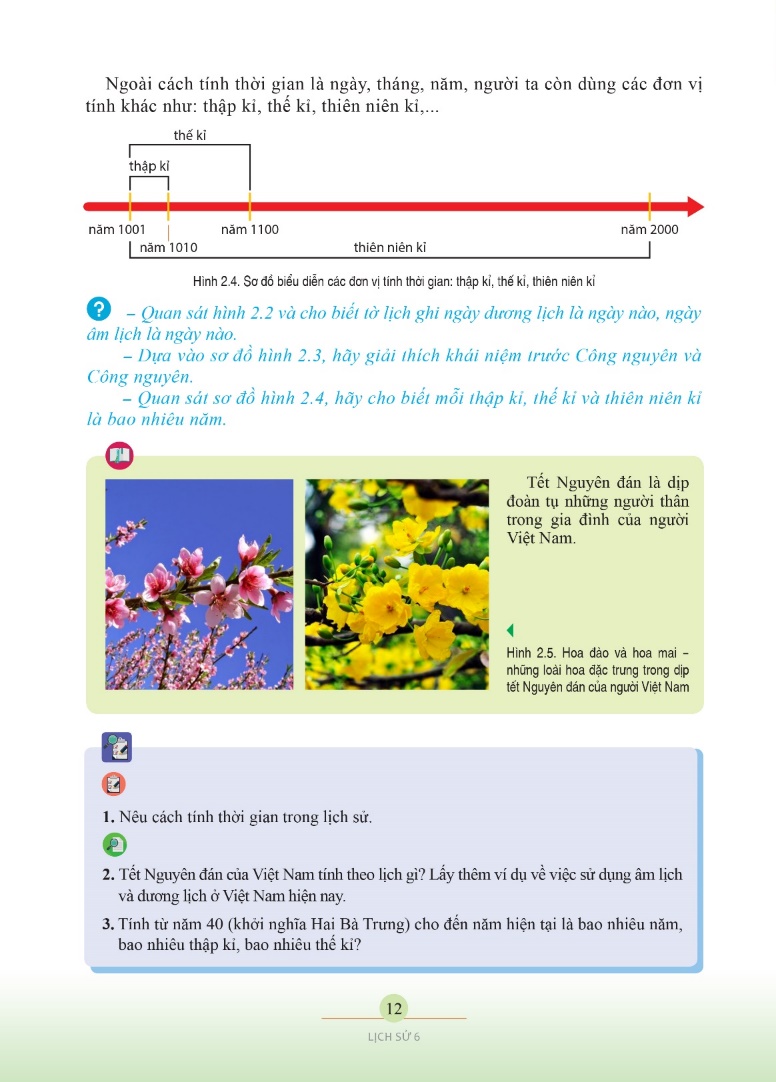 Luyện tập
Vận dụng
35
2. Hướng dẫn tổ chức các hoạt động học tập của HS
`
GV cần tổ chức chuỗi hoạt động học để HS chủ động khám phá những điều chưa biết
a.
GV cần đầu tư vào việc lựa chọn các phương pháp, kiến thức dạy học và giáo dục phát triển PC, NL phù hợp
b.
c.
GV chú trọng rèn luyện cho HS phương pháp học tập, nghiên cứu
d.
GV tăng cường phối hợp học tập cá thể với học tập hợp tác
36
25/05/2020
06
Vấn đề đánh giá kết quả học tập của học sinh
a) Định hướng đánh giá kết quả giáo dục trong dạy học môn Lịch sử và Địa lí theo Chương trình GDPT năm 2018
Mục tiêu
01
Cung cấp thông tin chính xác, kịp thời, có giá trị về mức độ đáp ứng yêu cầu cần đạt của chương trình 
Sự tiến bộ của HS để hướng dẫn, điều chỉnh hoạt động dạy và học
Nội dung
02
Lí thuyết
Kĩ năng của HS
Khả năng vận dụng tri thức vào những tình huống thực tế
Hình thức
03
Đa dạng hóa các hình thức đánh giá 
Kết quả giáo dục: hình thức định tính và định lượng
38
25/05/2020
b) Một số gợi ý về hình thức và phương pháp kiểm tra đánh giá PC, NL
39
25/05/2020
*Giới thiệu chung về hệ thống tài liệu tham khảo hỗ trợ
– Sách giáo viên.
– Sách bài tập. 
– Sách bổ trợ và sách tham khảo thiết yếu của môn học.
– Thiết bị dạy học bộ môn: Bộ TBDH Cánh Diều và hướng dẫn cách khai thác trong dạy học.
– Nguồn tài nguyên sách và học liệu điện tử (SGK phiên bản điện tử, video minh hoạ tiết học, bài tập tương tác phục vụ kiểm tra, đánh giá,...).
*Kế hoạch bài dạy minh họa 
*Gợi ý bài kiểm tra định kì + đề kiểm tra
Link
Link
40
25/05/2020